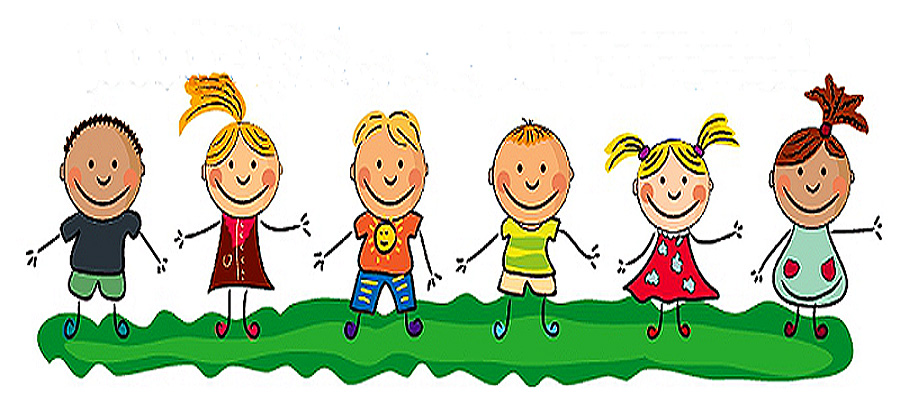 U progu przedszkola
wskazówki dla rodziców świeżo upieczonych przedszkolaków
autor: 	Joanna Matanowska - psycholog
Renata Omiecińska –Stan - psycholog

Poradnia Psychologiczno – Pedagogiczna Nr 21
Poradnia Psychologiczno – Pedagogiczna Nr 8
Decyzja o posłaniu dziecka do przedszkola
przeciętny 3-latek jest gotów, aby rozpocząć swoją przygodę z przedszkolem,
posłanie do przedszkola dziecka, które jest na to gotowe, to bardzo ważna decyzja, dobra dla jego rozwoju,
rodzice zapisujący dziecko do przedszkola powinni być pewni swojej decyzji, 
pamiętajmy - wszystkie ważne zmiany w życiu wiążą się ze stresem i obawami,
posłanie dziecka do przedszkola nie jest egoizmem 
ani wygodnictwem – jest dobre               i potrzebne dla jego rozwoju!
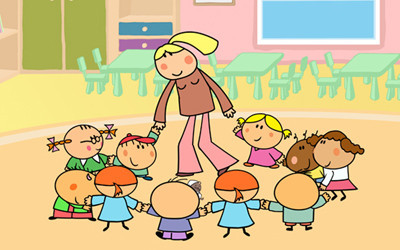 2
Aby nasz maluch polubił przedszkole, najpierw powinni mu zaufać rodzice…
dziecko bezbłędnie wyczuwa emocje i nastawienie rodziców,
niektórzy rodzice noszą w sobie nie najlepsze wspomnienia z własnych przedszkolnych czasów…,
bardzo ważne jest, aby rodzice poznali przedszkole,
wszelkie wątpliwości warto wyjaśniać z nauczycielami,
 nauczycielom i wszystkim pracownikom przedszkola równie mocno jak rodzicom zależy, aby dziecko dobrze się tu czuło!
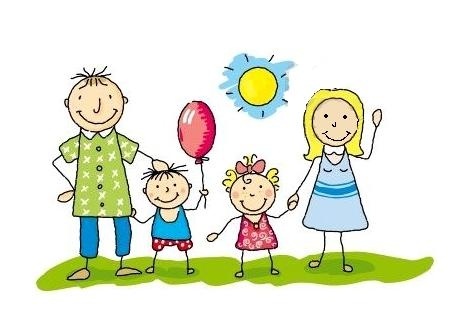 3
Przygotowania do wielkiego dnia
pierwszym dobrym krokiem w kierunku przedszkola jest nauka samodzielności,
kolejny ważny krok to wprowadzenie w zasady,
zaangażujmy dziecko w przygotowania                              do przedszkola, np. razem kupujmy wyprawkę,
 pozwólmy dziecku przeglądać przygotowaną                  do przedszkola wyprawkę,
rozmawiajmy z dzieckiem o tym,              co je czeka, opowiedzmy o swoim przedszkolu,
 warto pobawić się z dzieckiem                   w przedszkole,
 pomocne mogą okazać się bajki, książeczki poruszające temat rozpoczęcia przedszkola.
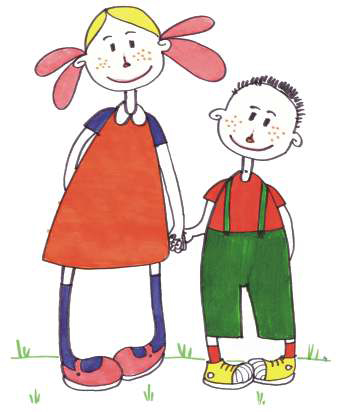 4
Pożegnanie w przedszkolu
bądźmy gotowi na to, że pożegnanie z rodzicami                to dla dziecka trudny moment i mogą pojawić się łzy,
nie przedłużajmy momentu pożegnania z dzieckiem, warto z góry zaplanować sobie czas pożegnania,
nie rezygnujmy z pozostawienia dziecka                              w przedszkolu, kiedy płacze,
pamiętajmy: to rodzic kontroluje i jest odpowiedzialny    za całą sytuację - nie dziecko,
przytulmy dziecko, zapewnijmy,          że na pewno po nie przyjdziemy                        i pożegnajmy się, 
 zapowiadając porę odebrania dziecka, posługujmy się terminami dla niego zrozumiałymi (np. po podwieczorku).
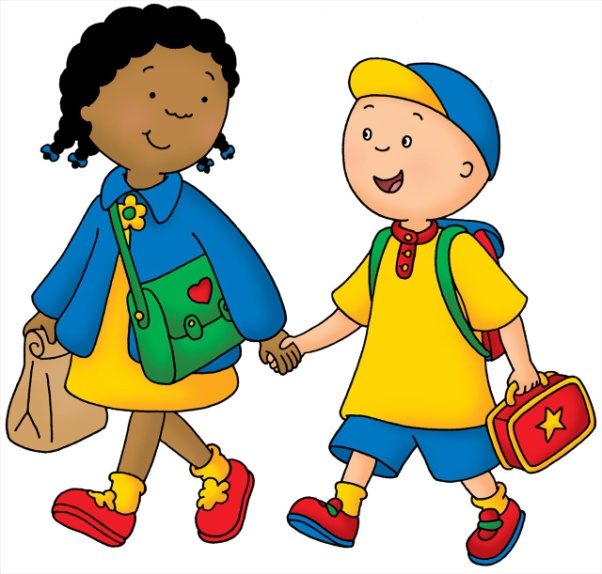 5
Po powrocie z przedszkola
odbierajmy dziecko wtedy, kiedy obiecaliśmy je odebrać,
po pierwszym powrocie z przedszkola możemy wybrać się z dzieckiem na ciastko lub podarować mu jakiś drobiazg, ale nie zapowiadajmy tego rano, aby nie była to forma przekupstwa,
nie oczekujmy, że dziecko opowie nam zaraz                     po powrocie z przedszkola o wszystkim, co się działo,
 jeżeli dziecko tego potrzebuje, bawmy się z nim                    w przedszkole,
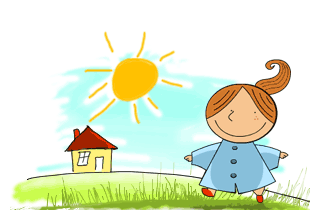 tłumaczmy dziecku, że zasady obowiązujące w przedszkolu są dobre,
 o swoich wątpliwościach rozmawiajmy z nauczycielem.
6
Adaptacja dziecka do przedszkola
Moment  rozpoczęcia przez dziecko bycia w przedszkolu           – to bardzo ważny moment  dla dziecka i dla rodziców,                    – warto do niego się dobrze przygotować. 
Warto pamiętać o tym, że dom rodzinny i przedszkole stają się dwoma miejscami wychowywania dziecka – konieczna jest jak między nimi najlepsza współpraca. To mają być „naczynia połączone”.
 Rola rodziców w tym przełomowym momencie momencie – to  przekazanie Waszym dzieciom  
 dobrych emocji, tłumaczenie dziecku tego, co dla niego niezrozumiałe, pokazanie „fajności” przedszkola !!!
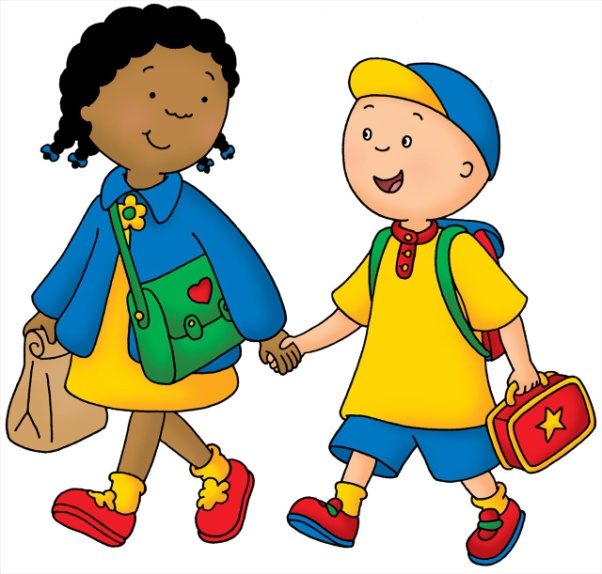 7
Adaptacja dziecka do przedszkola
Małe dziecko musi czuć się w przedszkolu bezpiecznie                   – warto owo poczucie bezpieczeństwa w nim rozwijać                      przez pokazanie dziecku  przedszkola, placu zabaw, wspólne oglądanie filmów z życia dzieci w przedszkolu, czytanie książeczek na temat przedszkola. 
Dziecko musimy przygotować do przedszkola – musi on już sporo rzeczy umieć – to daje poczucie bezpieczeństwa.
Ważne bardzo są czynności 
    samoobsługowe takie jak – 
 samodzielne jedzenie łyżką,
 mycie rączek, 
samodzielne korzystanie z toalety, 
zdejmowanie i ubieranie podstawo-wych części garderoby, 
rozpoznawanie swoich rzeczy,
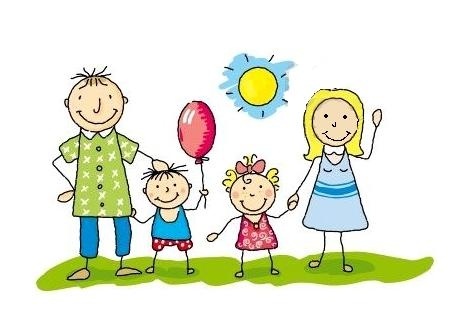 8
Adaptacja dziecka do przedszkola
czyszczenie noska,
znajomość swojego imienia i nazwiska.  

Dziecko trzyletnie spokojnie z tymi umiejętnościami może sobie poradzić, jakkolwiek pamiętać należy o indywidualnym toku rozwoju każdego malucha.

Rodzice we współpracy z przedszkolem muszą starać się ułatwić dziecku start przedszkolny !

Ważny bardzo jest sposób wychowania w rodzinie, w tym  wdrażanie malucha do przestrzegania umów i zasad…
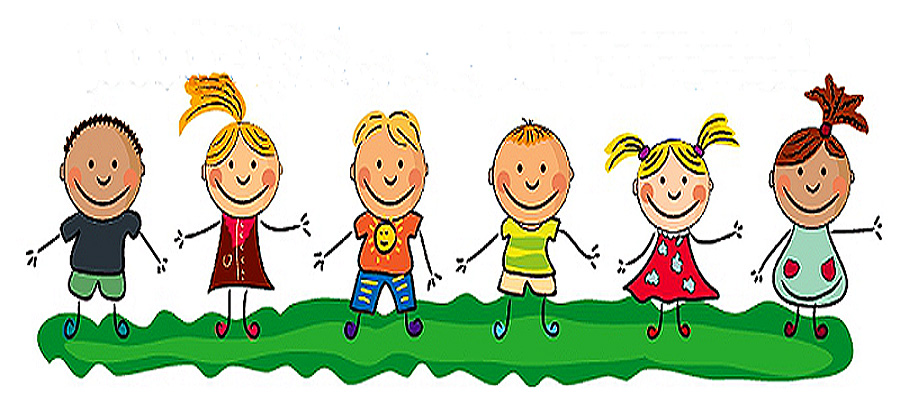 9
Adaptacja dziecka do przedszkola
Ważne rady / podpowiedzi dla rodziców: 
 warto jest w początkowym okresie odbierać dziecko nieco wcześniej z przedszkola (4 – 5 godzin to dobry początkowy czas), nie odbierajcie dziecka jako ostatniego,
  obietnice wcześniejszego przyjścia po dziecko (z czasem zgodnym z rozumieniem dziecka - np. po obiedzie) muszą być dotrzymywane – kwestia poczucia bezpieczeństwa dziecka i jego zaufania do rodziców / do dorosłych,
trzeba mówić dobrze o przedszkolu przy dziecku, podkreślać jego najlepsze strony – wahania 
zostawić trzeba na rozmowę wieczorną z mężem lub / a może przede wszystkim 
 wyjaśnić wątpliwości w samym przedszkolu,
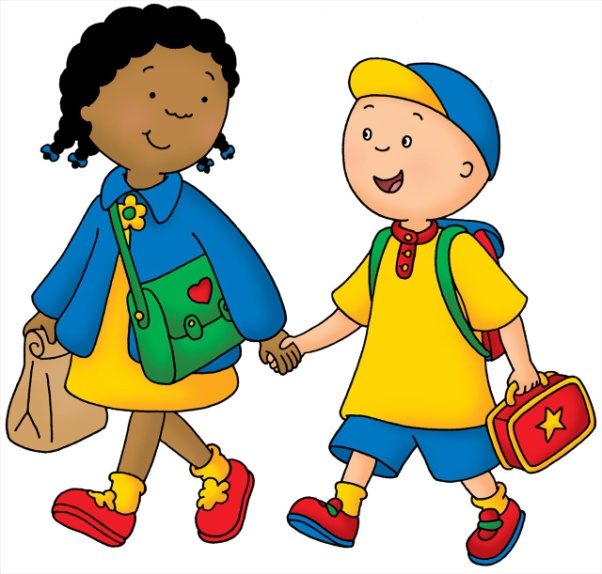 10
Adaptacja dziecka do przedszkola
trzeba przyzwyczajać dziecko do urozmaiconych potraw                  i pamiętać o tym, że trzylatek nie musi mieć rozdrobnionych pokarmów – on potrafi gryźć ,
trzeba pamiętać o chwaleniu dziecka  za … każdy sukces …,             za ubieranie się, korzystanie z toalety (nie z nocniczka), mycie rączek, za piękne kółeczko na rysunku … 
 trzeba jednak też pamiętać o stawianiu granic – to też jest troska o bezpieczeństwo dziecka !!!
    Jeśli czegoś nasz malec jeszcze nie potrafi – poćwiczcie Rodzice razem z nim … .

Uczcie też bycia z innymi dziećmi – zaproście do domu inne dzieci, 
aranżujcie zabawę  dzieciaków, 
ale też uczcie ich wspólnej 
zabawy coraz bardziej samodzielnej !!!
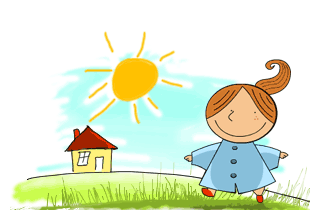 11
Rady na pierwsze dni w przedszkolu
Pożegnania mają być czułe, ale króciutkie …
 Ma w tych pożegnaniach być uśmiech – nie pokazujcie swoich obaw, choć je macie – to naturalne …
Jeśli z którymś rodzicem rozstanie dla dziecka jest łatwiejsze, niech przez pewien czas ten rodzic odprowadza dziecko  do przedszkola …
  Pamiętajcie o wygodnym stroju dla dziecka …
  Uczcie samodzielności – pozwólcie, by zrobiło COŚ samo, nie wyręczajcie dzieciaka  (n a w e t   j a k   n i e   m a c i e     c z a s u) …
  Poczekajcie na opowieść o przedszkolu – nie musi Wam dziecko od razu wszystkiego opowiadać … Nie wypytujcie,           co zjadło, w co i z kim się bawiło – dziecko musi odpocząć po przedszkolu … interesujące Was sprawy wyjdą w swobodnej rozmowie …
12
Rady na pierwsze dni w przedszkolu
Zostawcie ubranko na zmianę – wszystko może się zdarzyć … (i nie krytykujcie dziecka za to, co się stało…, szukajcie wraz z przedszkolem rozwiązania) …
Słuchajcie dziecka – pozwólcie mu się wyżalić, jeśli tego potrzebuje, poznajcie jego relację wydarzeń (dziecko ma prawo do własnego zdania), wyjaśnijcie sytuację, jeśli taka będzie potrzeba  … 
  Budujcie autorytet nauczyciela …
  Uczcie strategii zapobiegania
    konfliktom – są bardzo ważne…
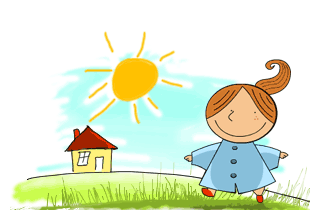 13
Adaptacja dziecka do przedszkola
Od pierwszego dnia - Drodzy Rodzice - współpracujcie z przedszkolem.   

To miejsce, gdzie troska o dziecko i jego rozwój jest priorytetem. 
Wasze zaufanie do przedszkola będzie odczuwało dziecko – proces adaptacji będzie przebiegał efektywniej.                           
Adaptacja do przedszkola, 
podobnie jak każda adaptacja, 
będąca koniecznością 
odnalezienia się w nowym,
nie jest łatwa …
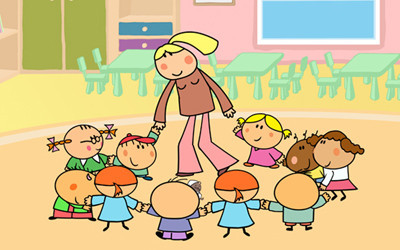 14
Adaptacja dziecka do przedszkola
Czas trwania adaptacji jest odmienny u różnych dzieci. 

Wpływ na jego przebieg – obok cech charakterologicznych dziecka – mają dorośli. 

Rodzina i przedszkole mają wspólny cel – wychowanie Małego Człowieka na Dobrego i Mądrego Człowieka. 

By cel ten osiągnąć winni wszyscy systematycznie współpracować z ogromną dozą wzajemnego zaufania.
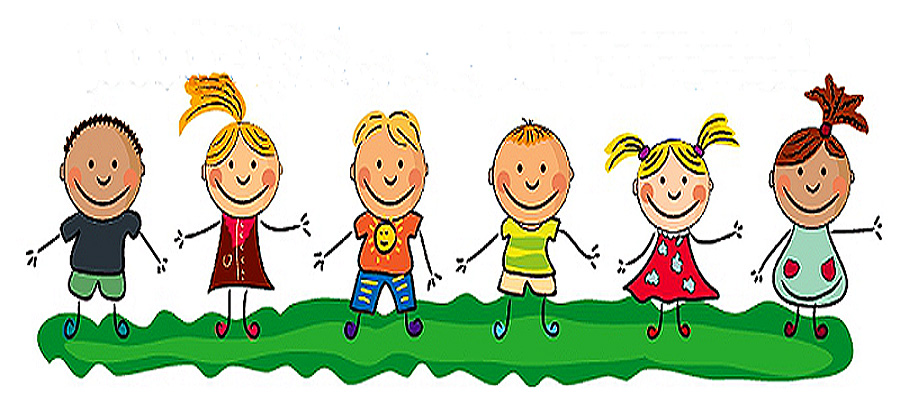 15
Adaptacja dziecka do przedszkola
Początek jest trudny – i dla dziecka, i dla rodzica. 
Jest to kwestia emocjonalnego rozstania dziecka                                    z rodzicami i rodziców z dziećmi – jest naturalnie uzasadniony lęk, smutek, niepokój. 
Jest konieczne jego zaakceptowanie z wiarą, że za chwilę znów wszystko – w inny sposób – ale wróci do normy. 

Czas adaptacji trwa od kilku tygodni – czasami
do kilku miesięcy. Jest zależny od:
 dojrzałości emocjonalnej dziecka, 
 sposobu jego dotychczasowego funkcjonowania,  
 sposobu wychowywania,
 postawy rodziców w czasie adaptacji,
możliwości wcześniejszego przygotowania się dzieci               i rodziców  – spotkanie z  nauczycielem, z salą,                    z zabawkami – dni adaptacyjne.
16
Adaptacja dziecka do przedszkola
WAŻNE JEST PRZEKONANIE DZIECKA,                  ŻE RODZIC NIE ODCHODZI NA ZAWSZE
- kwestia czasu i odpowiedzialności rodzica. 
Znaczenie – uodpornienie emocjonalne, wzrost dziecka wiary we własne siły.
Ważna jest też adaptacja rodzica
 do nowej sytuacji:
                 -   emocje mamy i taty 
wpływają na dziecko,
ważna jest nasze optymistyczne podejście,
płacz jest normalną reakcją dziecka – też testowaniem.
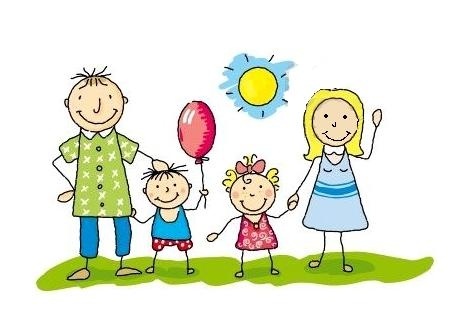 17
Adaptacja dziecka do przedszkola
za chwilę wejdzie dziecko w świat zabawek, 
rytuałów przedszkolnych, uwaga zostanie odwrócona – będzie łatwiej. 

Drogi Rodzicu!
Potraktuj zmianę jako szansę dla rozwoju dziecka !!!

Zdobyte w przedszkolu doświadczenia, wiedza i umiejętności są jedyne w swoim rodzaju i okażą się bardzo przydatne na dalszych etapach życia dziecka. 

Zasad obcowania / bycia z ludźmi musi nauczyć się każdy              – przedszkole jest w tym bardzo pomocne.     

Wszystkiego, co naprawdę warto wiedzieć nauczyłem się w przedszkolu” - Robert Fulghum
18
Adaptacja dziecka do przedszkola
Dziękujemy za uwagę i życzymy dużo, bardzo dużo  uśmiechu we wrześniu i nie tylko we wrześniu …
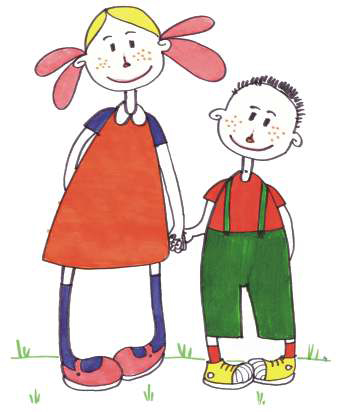 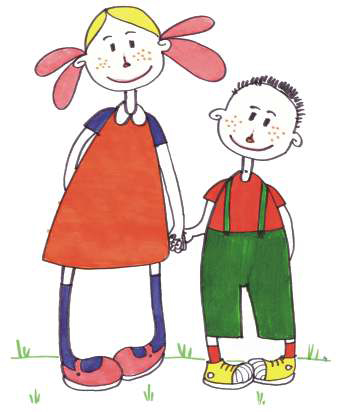 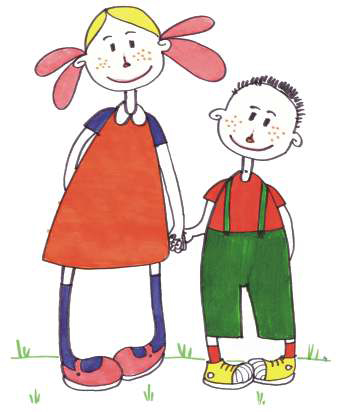 19
Źródła grafik w prezentacji
przedszkoleswiatki.szkolnastrona.pl
spklem.pl
osltd.net
www.psse.czluchow.pl
www.zyraffa.pl
www.fumistudio.com
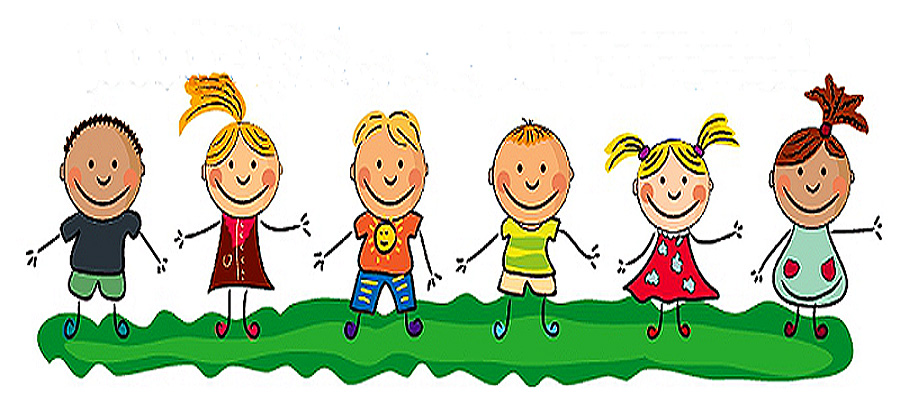 20